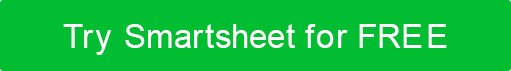 PROJECT MANAGEMENT PIPELINE
YOUR
LOGO
COMPANY NAME
 
00/00/0000
 
Address
Contact Phone
Web Address
Email Address
PROJECT MANAGEMENT PIPELINE TEMPLATE
Delivery Timeline
Days per Project 
Resource Allocation
Project Financials
Risk Analysis & Risk Total
Open & Pending Actions
Project Report
PROJECT MANAGEMENT PIPELINE | TABLE OF CONTENTS
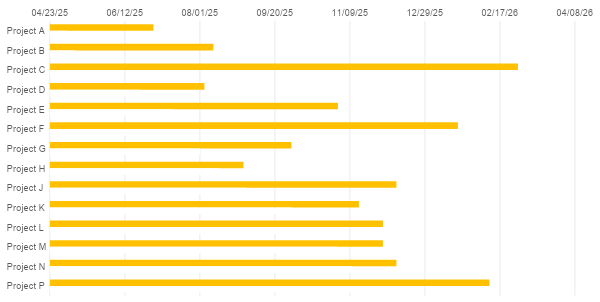 DELIVERY TIMELINE
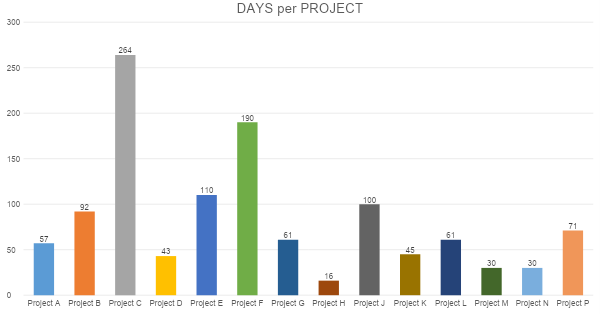 DAYS PER PROJECT
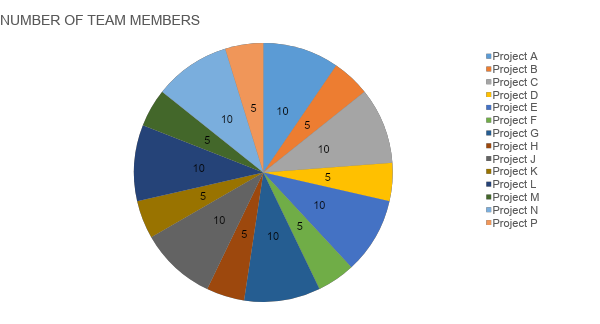 RESOURCE ALLOCATION
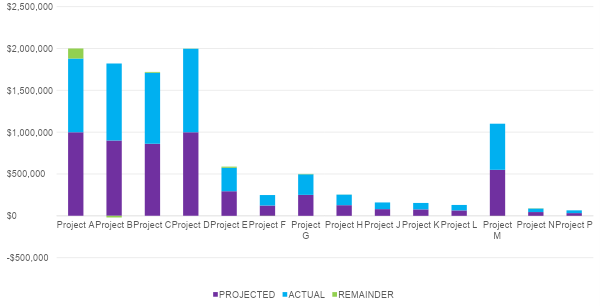 PROJECT FINANCIALS
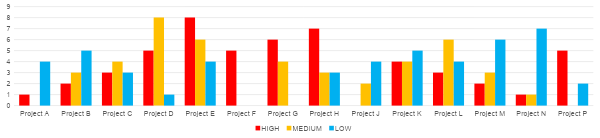 RISK TOTAL
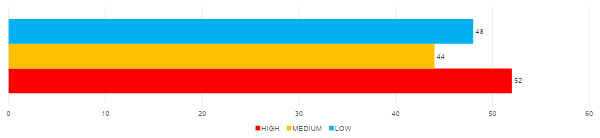 RISK ANALYSIS & RISK TOTAL
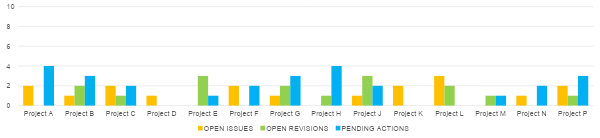 ACTION TOTAL
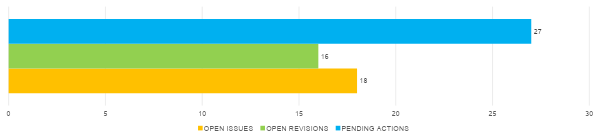 OPEN & PENDING ACTIONS
PROJECT REPORT